Circuit Game
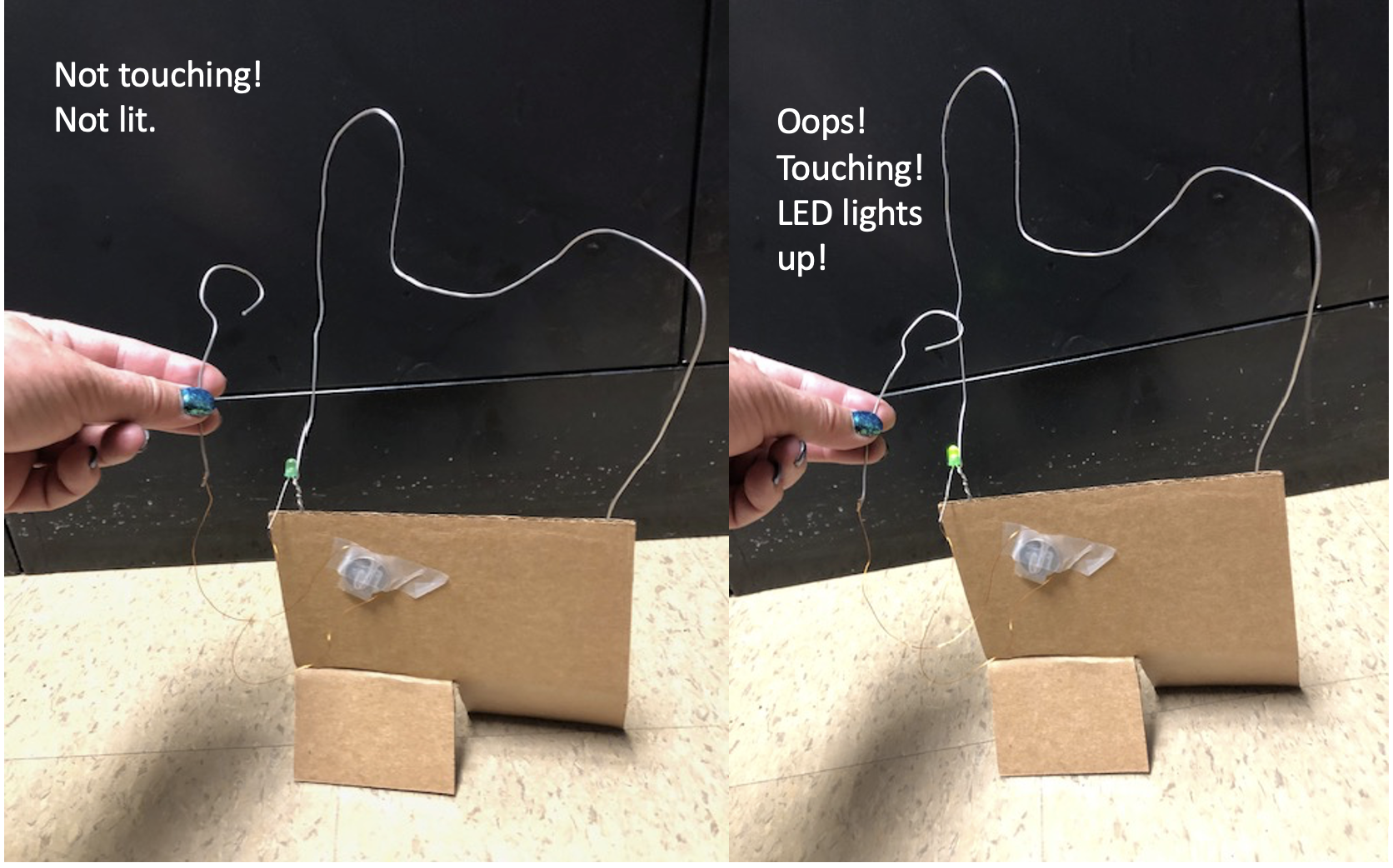 How does it work?
When electricity flows through an LED (light-emitting diode), the LED lights up
We need a battery, an LEDs, some wire, and some know-how!
Need to learn some things
How to read an electrical schematic
What parts we’re using
How to build the game
Reading Schematics:
What’s this?
Battery
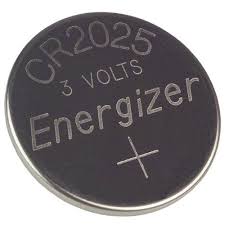 What’s this?
Diode
Lets current flow one direction but not the other
YES
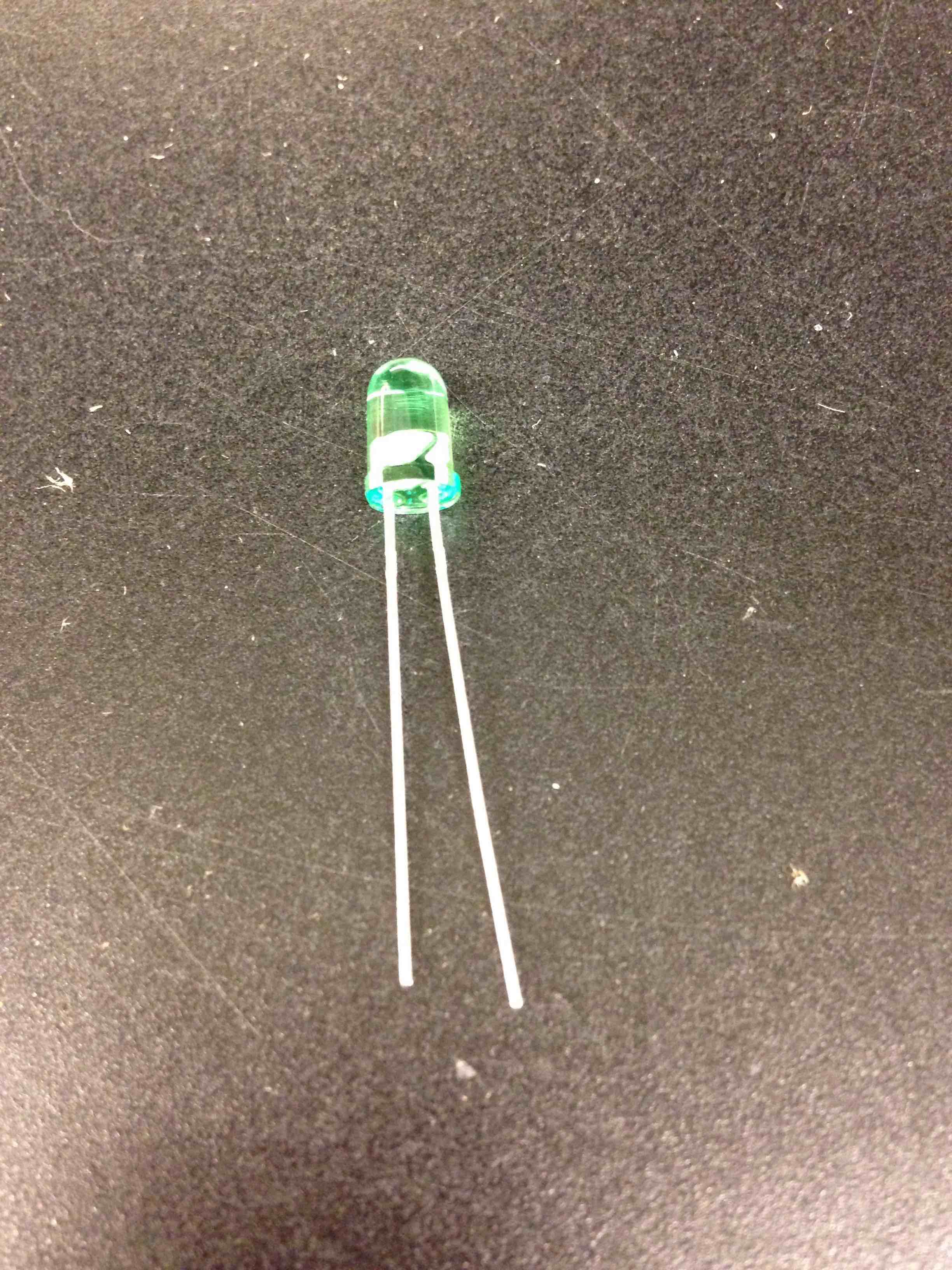 X
NO
Will current flow?
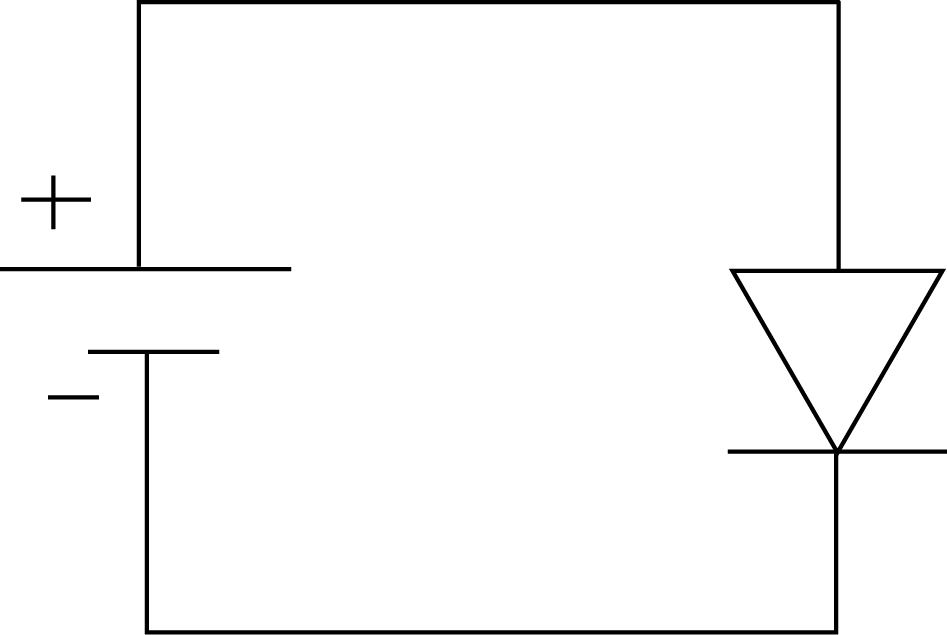 How about here?
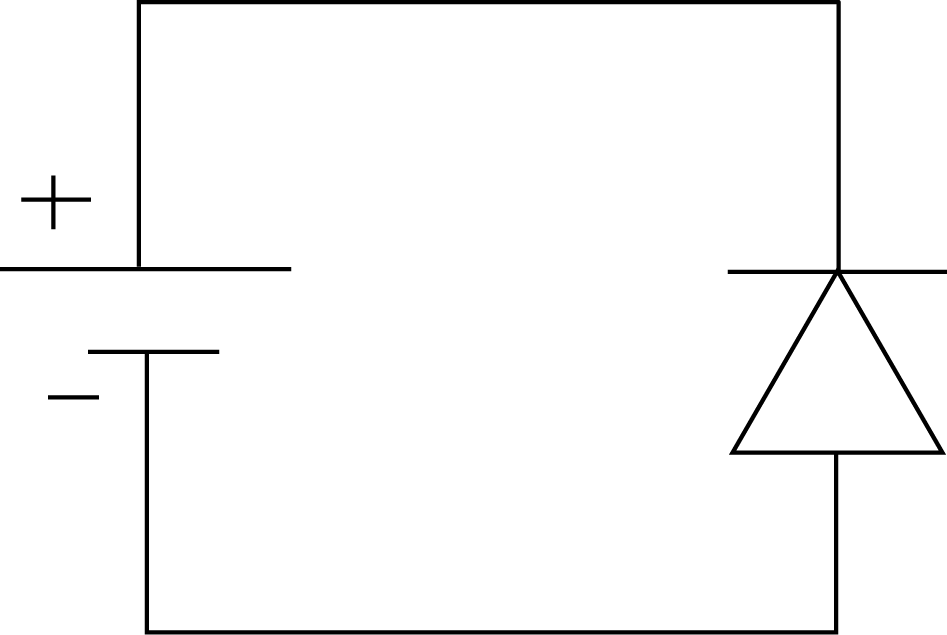 How about this one?
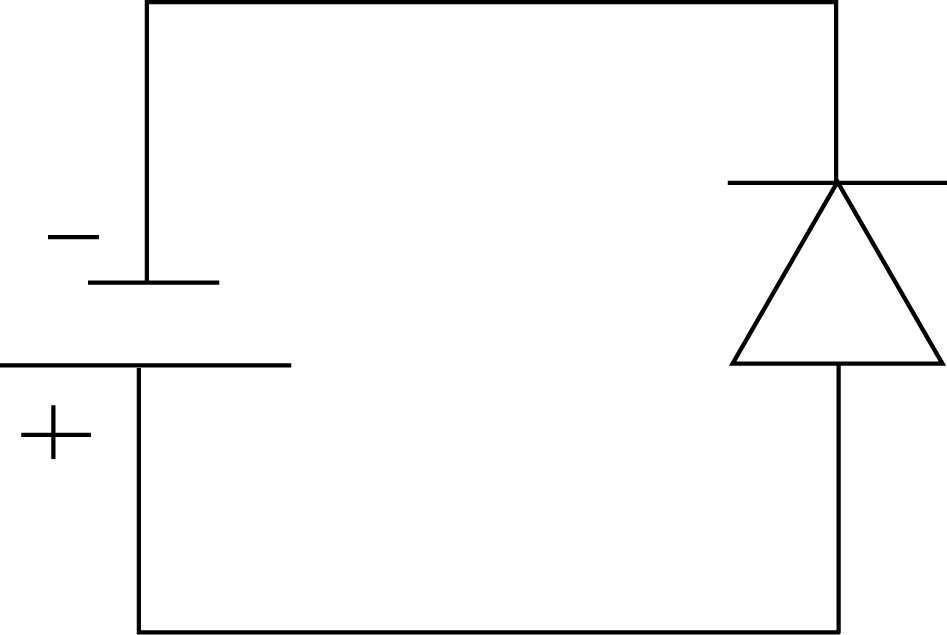 Electrical circuit
Must have a closed path all the way from one terminal of the battery to the other
Will current flow?
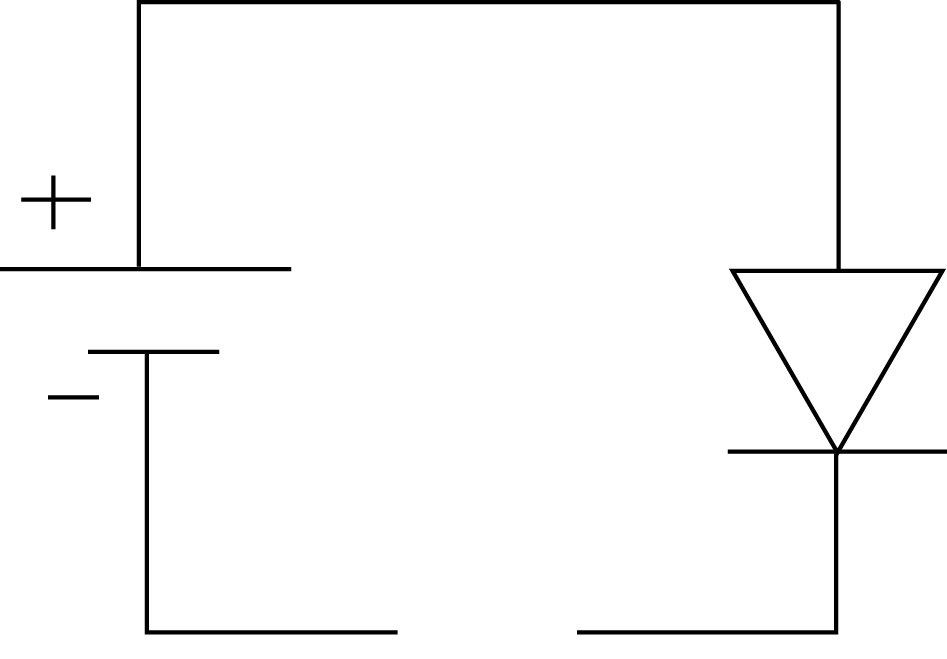 How about now?
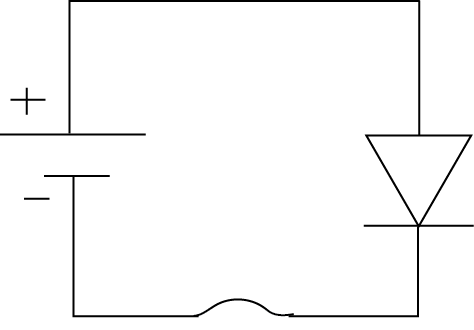 Now?
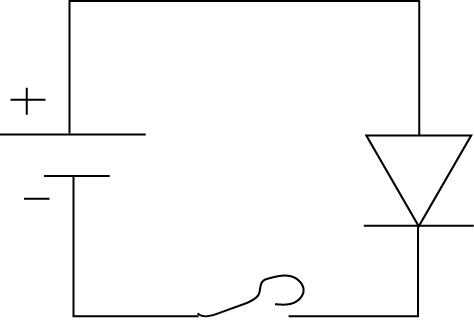 Will it light up?
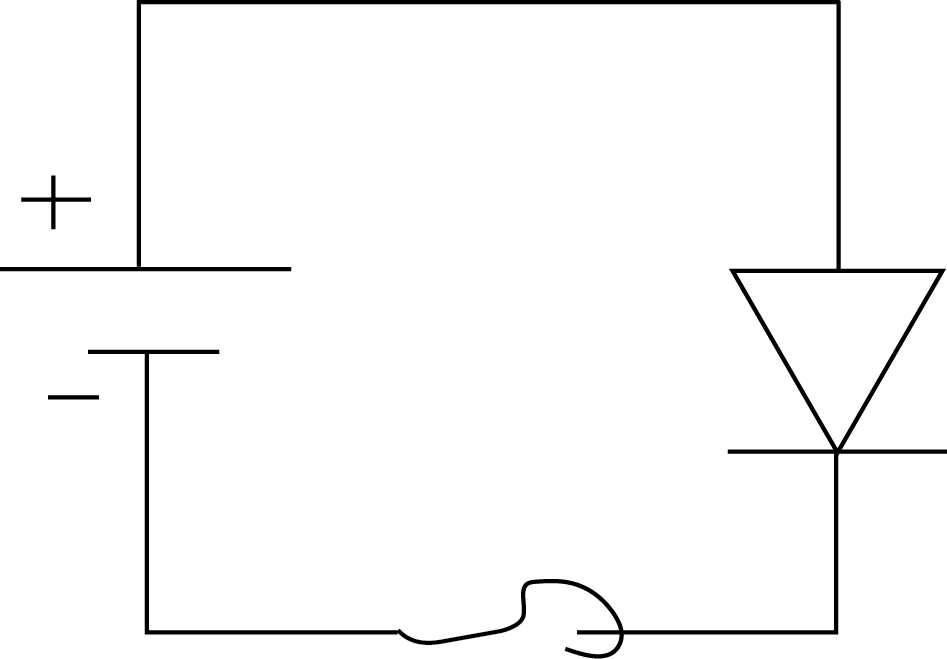 Schematic versus real life
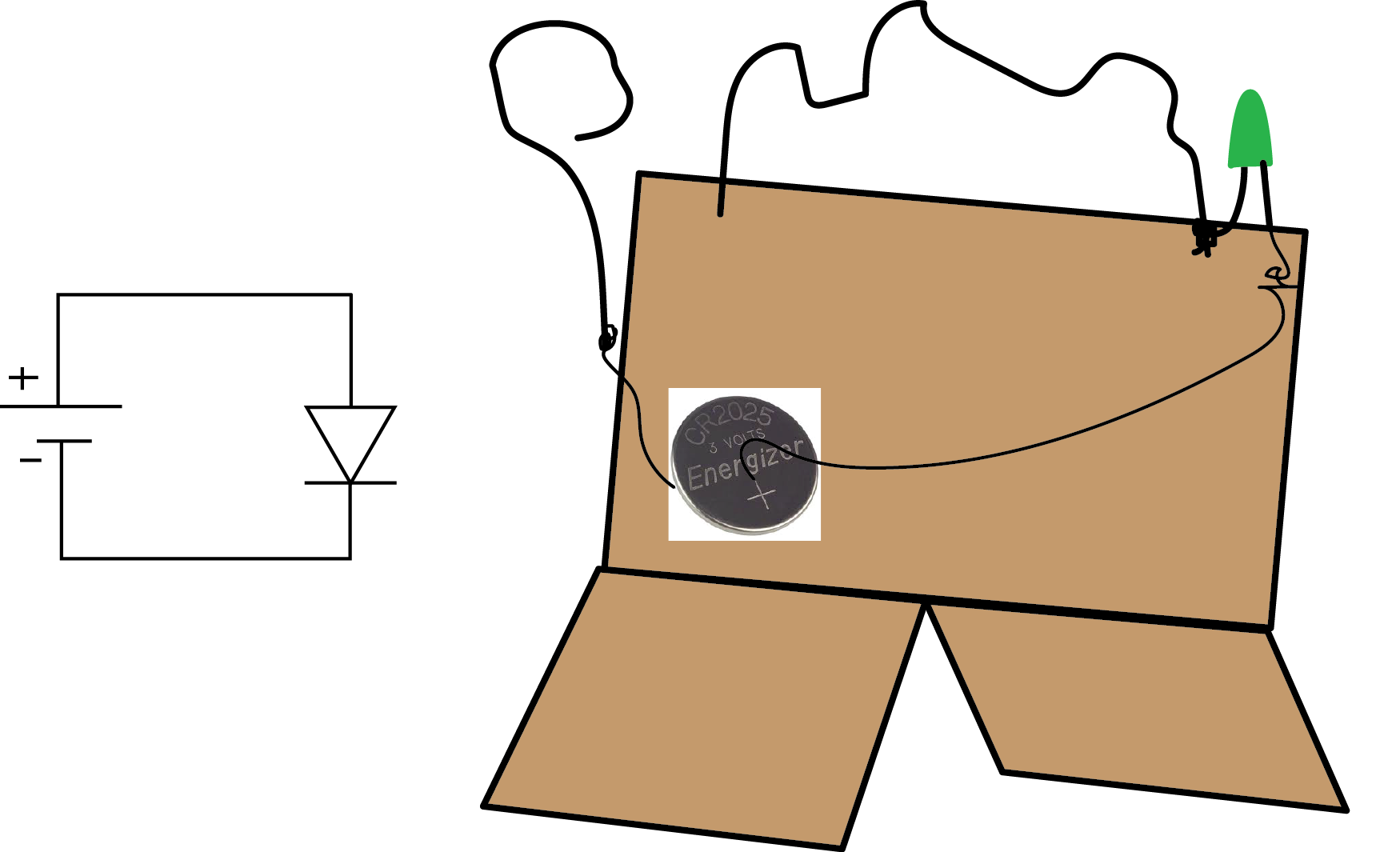 long lead 
is anode
anode
cathode
cathode
Here’s our battery
Called a coin or button battery
This one is only 3 V
Hey, we don’t need a resistor then!
Notice the top is positive- that should connect to the anode (long lead)
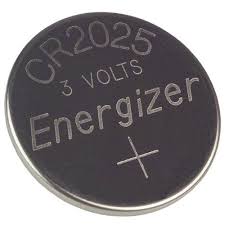 Are you ready to build?
Cardboard
2’ piece of stiff wire
6” piece of stiff wire
2 8” pieces of magnet wire
LED
Tape, scissors, sandpaper, flames
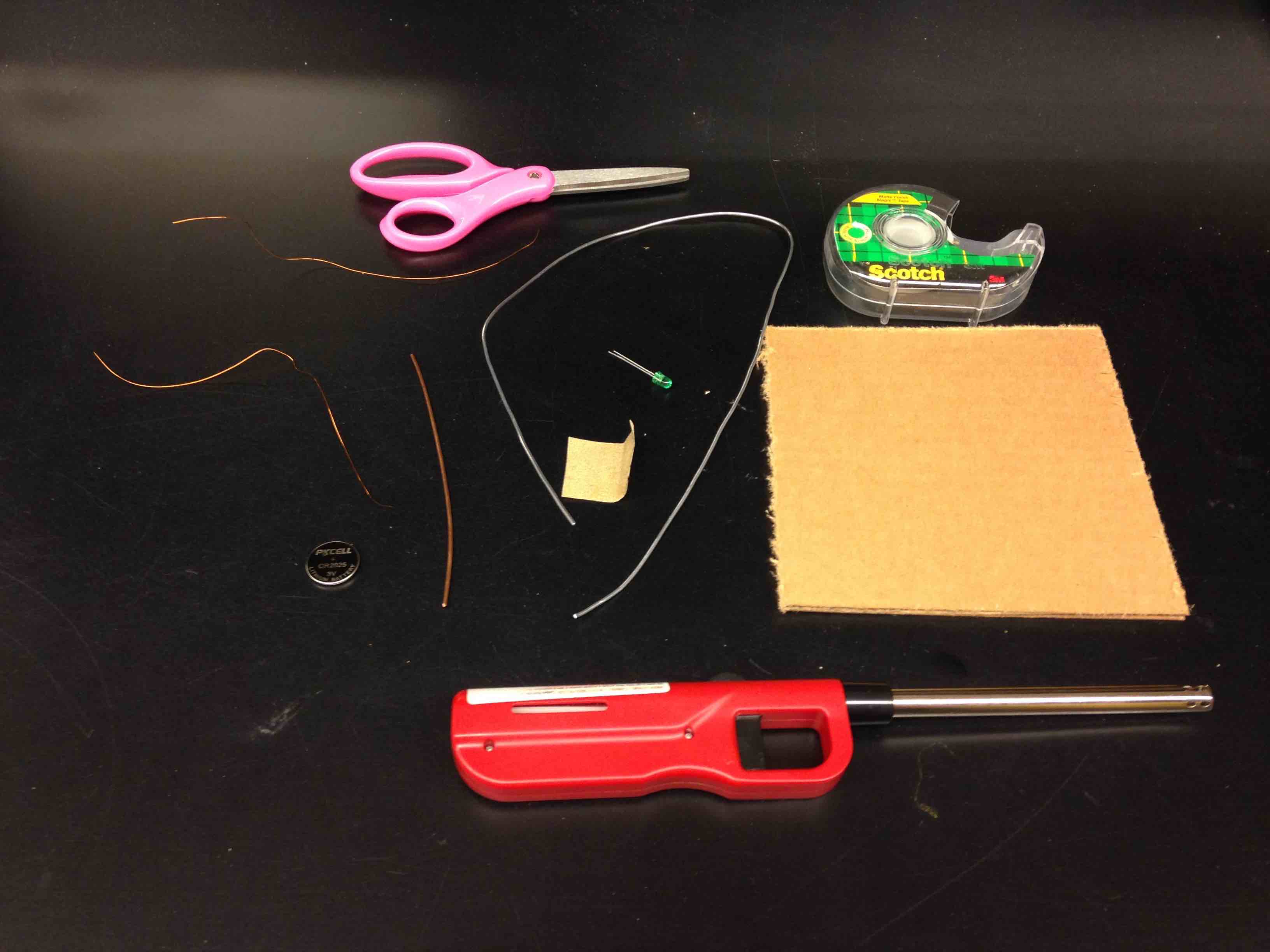 Cut cardboard
See the holes? Cut that edge
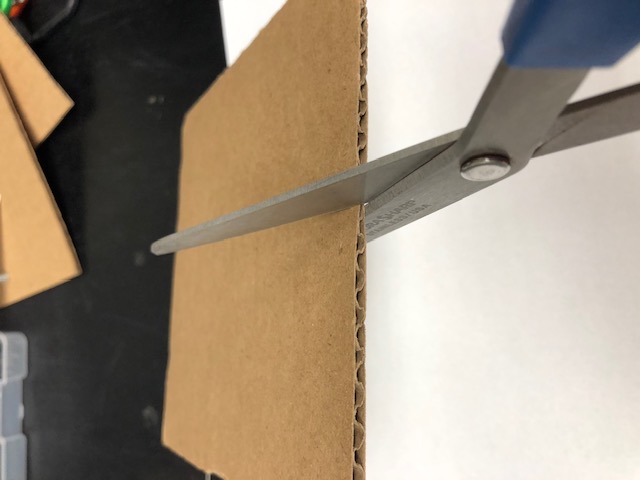 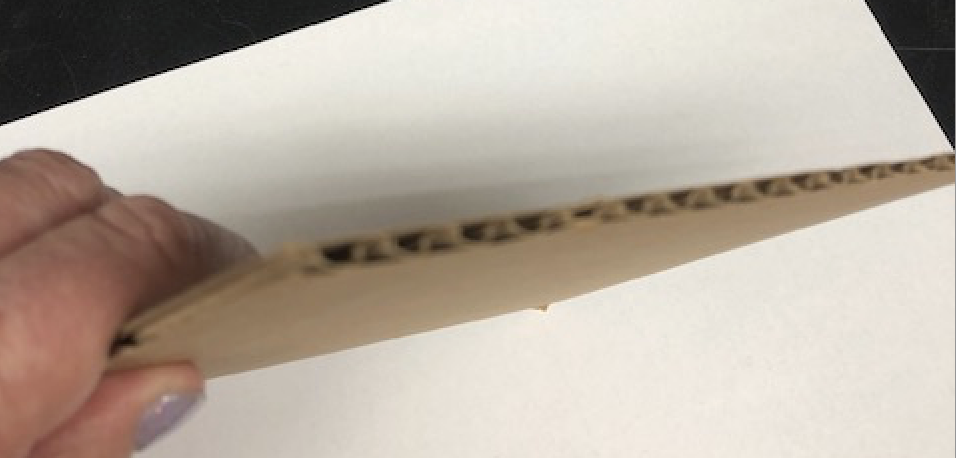 Only part way!
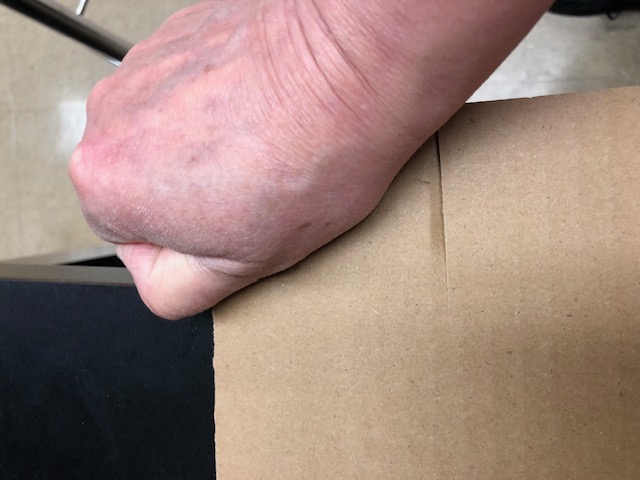 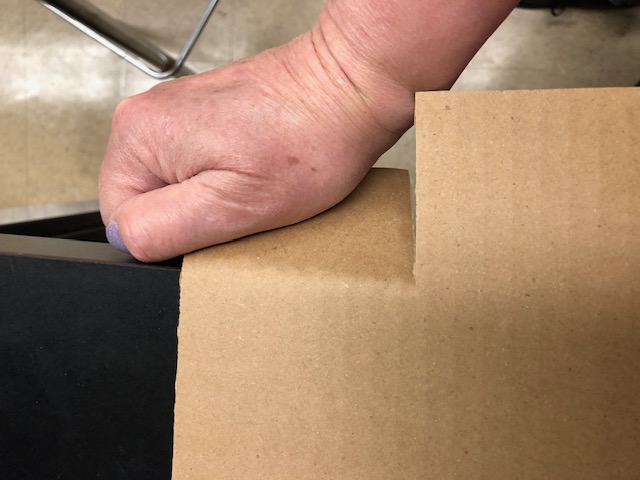 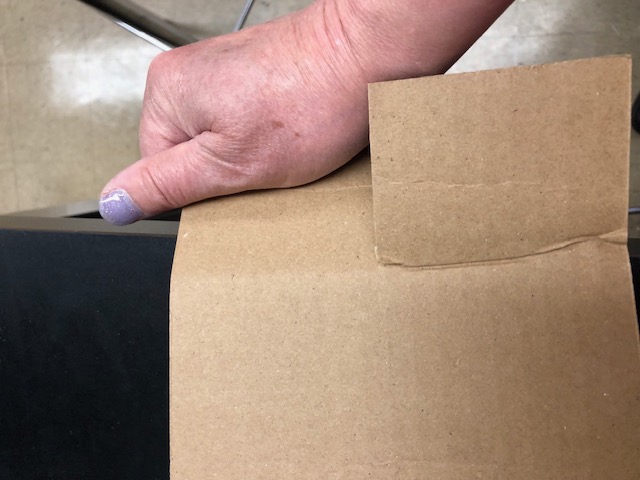 Use the edge of the table to help you bend the feet
Got two pieces of magnet wire?
Burn about 1” of the insulation off each end
Do this both ends, both wires
Burn insulation off the ends
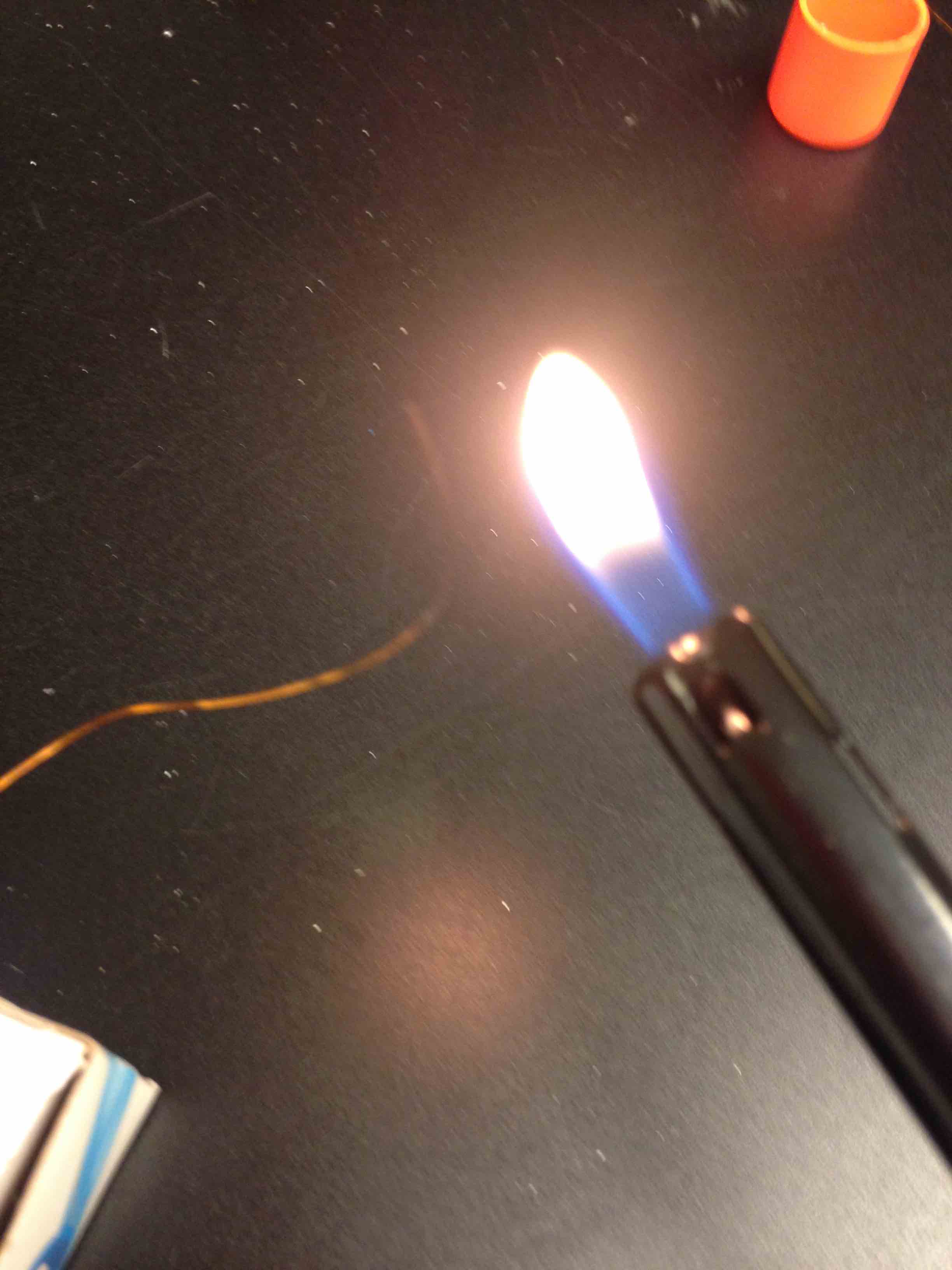 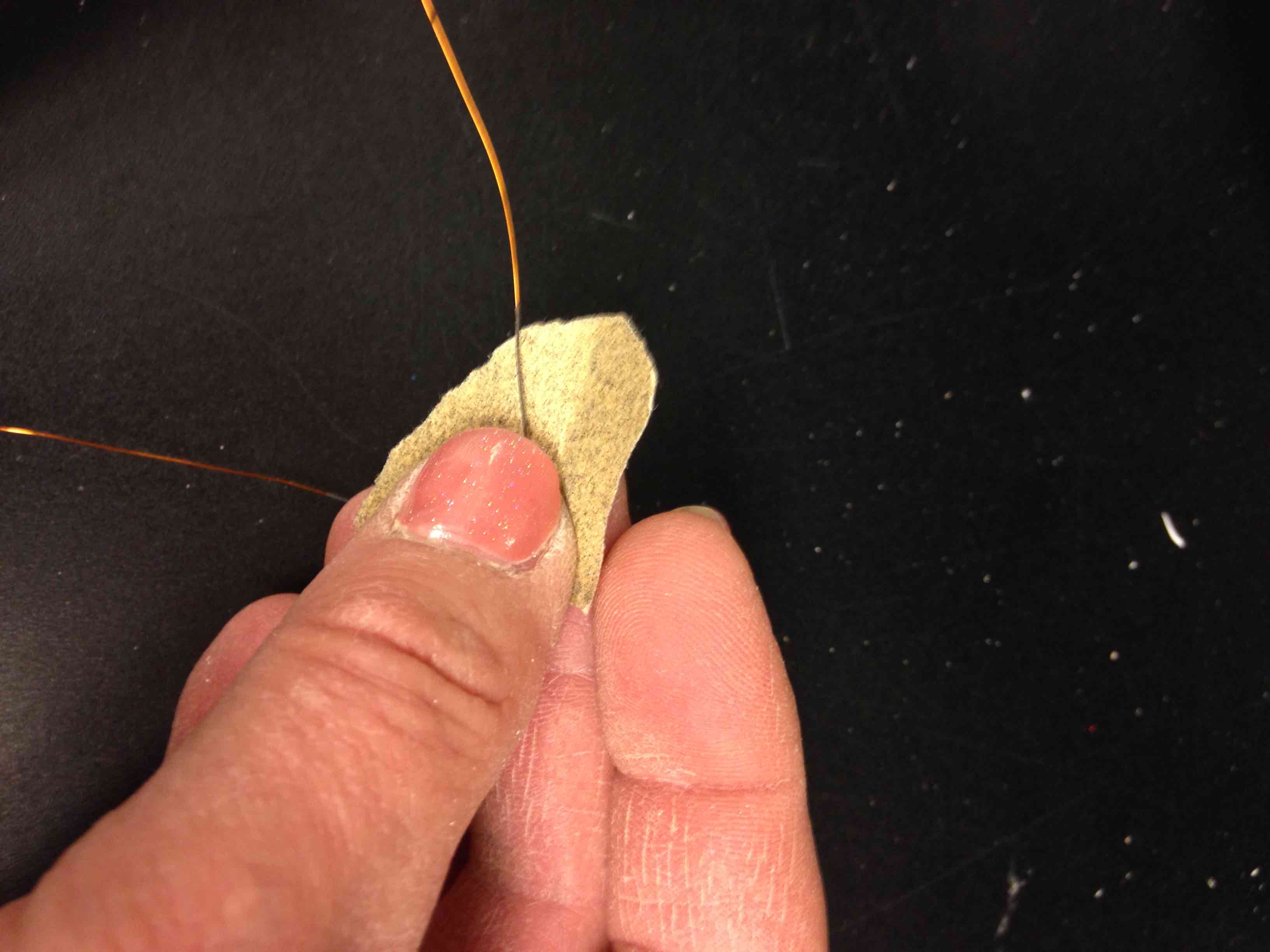 Then sand off the black stuff
Here is the LED
One leg is shorter
Keep track!
Bend legs a little
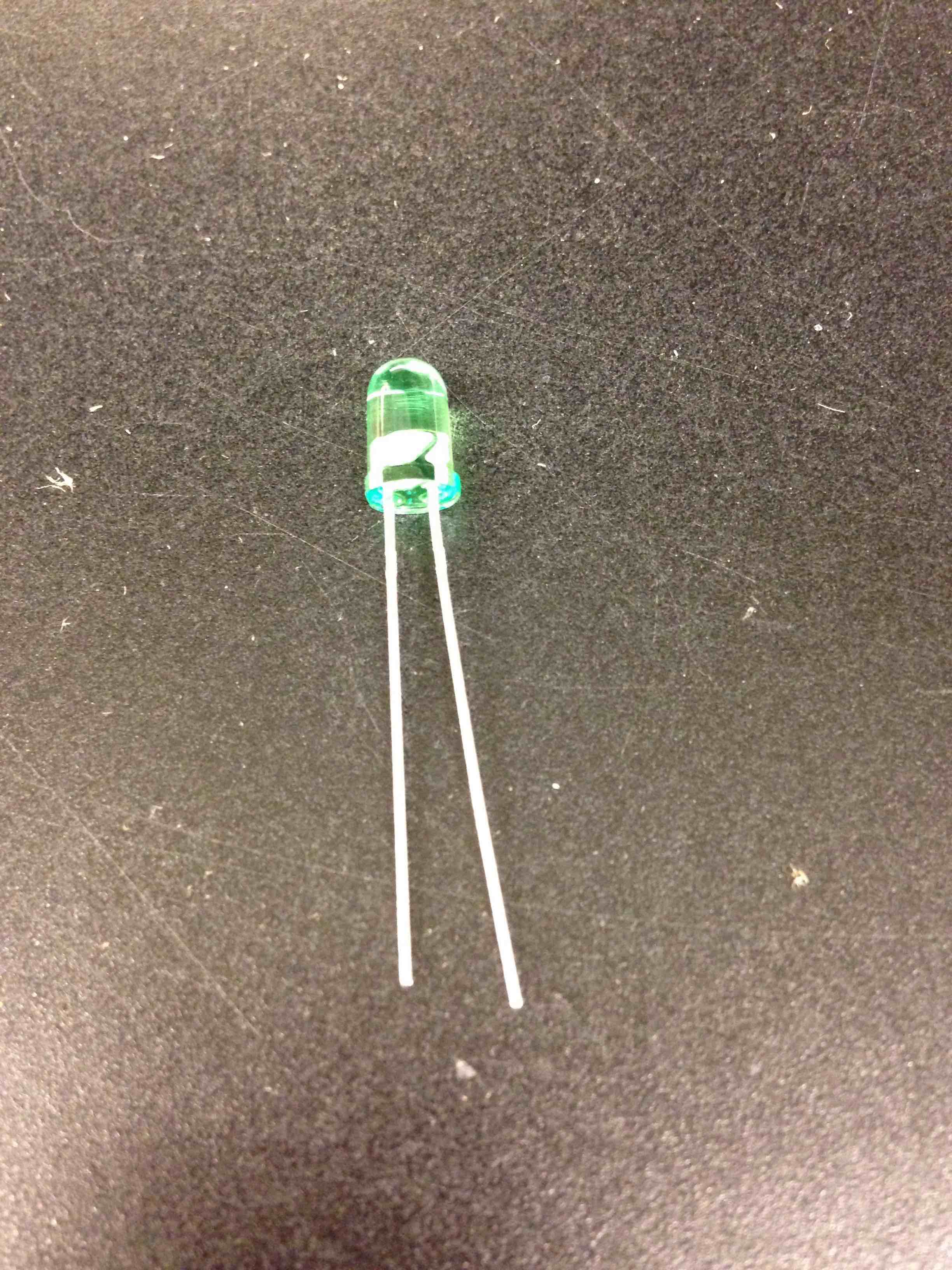 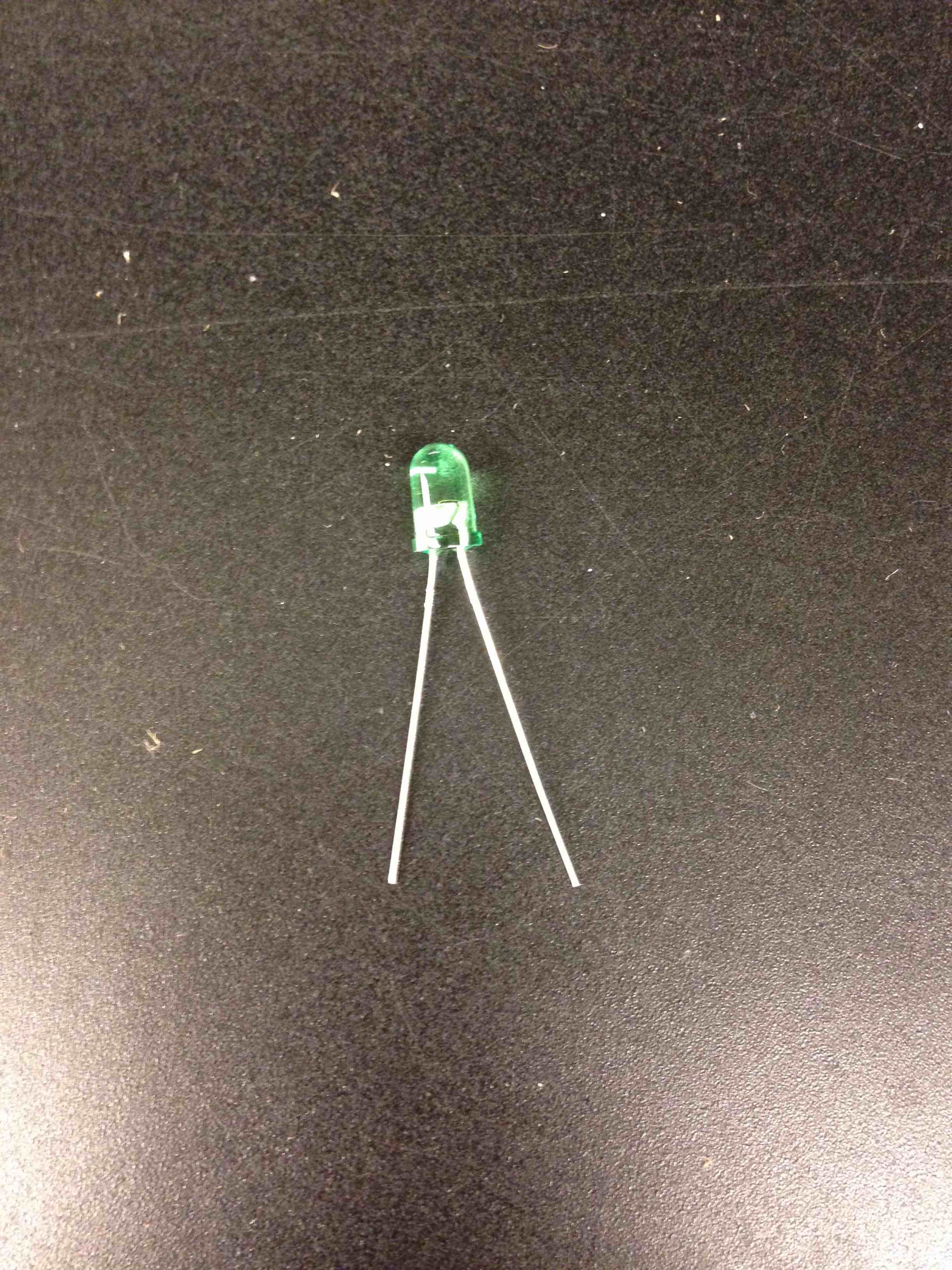 Wrap the SHORT LED wire around the puzzle wire
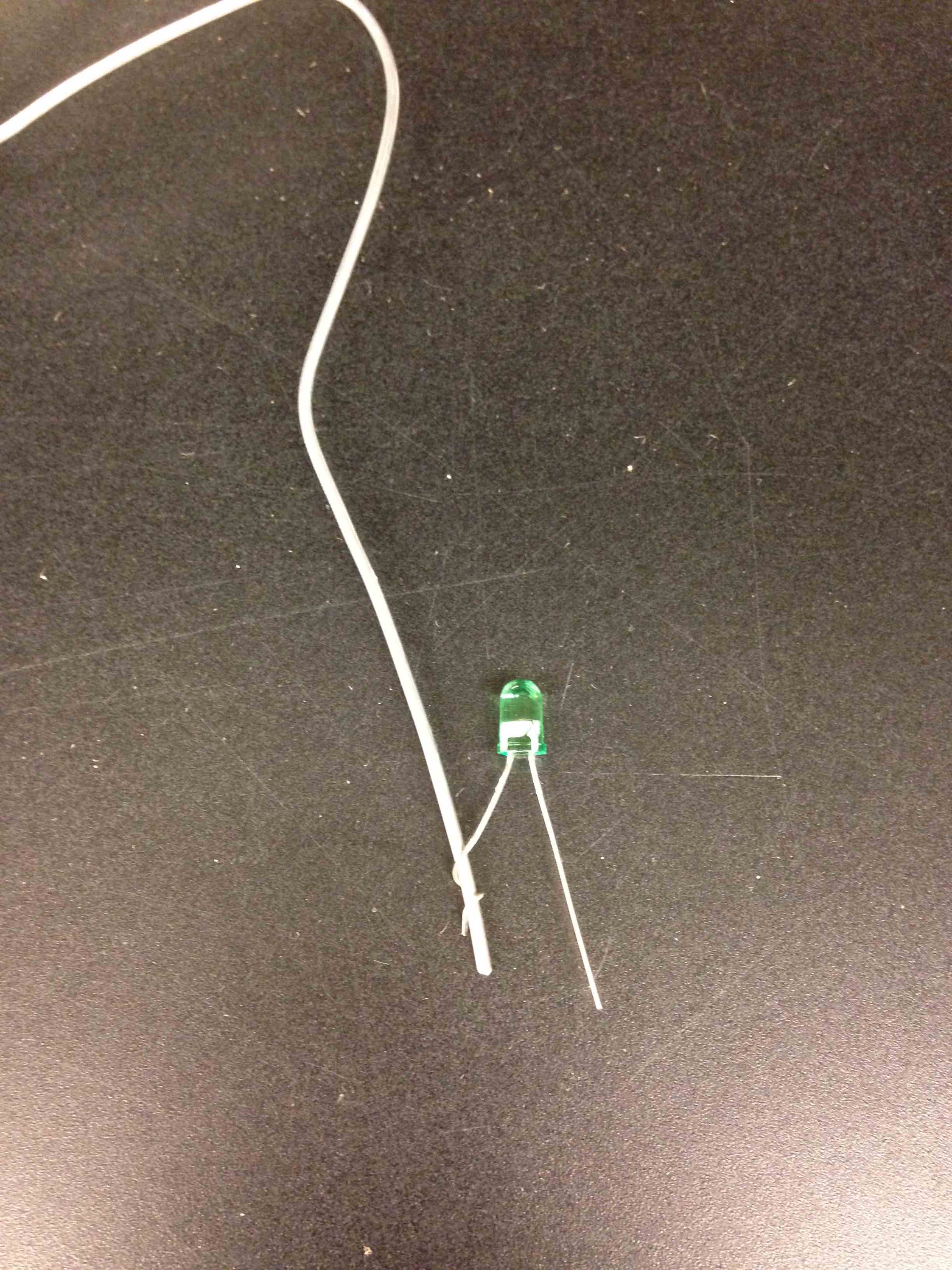 Wrap it tight!
If you have a twisty tool…
Put SHORT LED lead in one hole
Put one end of long wire in the other hole
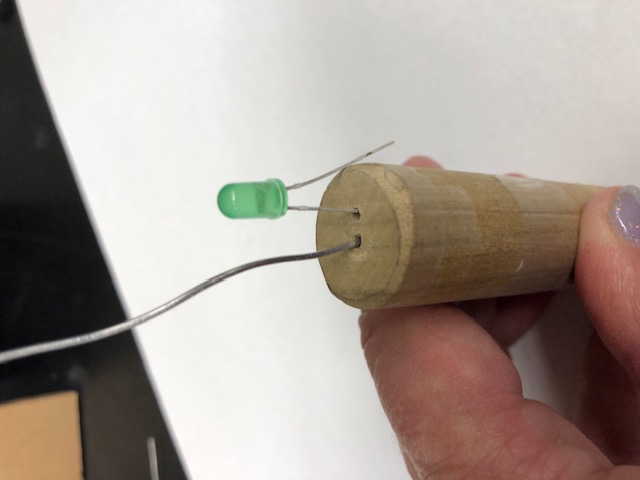 Pinch, push and twist!
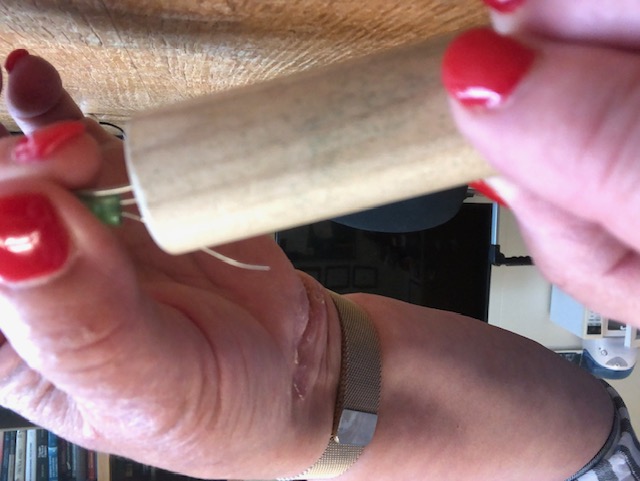 PINCH THESE TOGETHER and hold them tight
TWIST while pushing until the tool comes off
Or you can use pliers
Make sure their twisted tightly!
Find one of the thin wiresMake a small loop in one end
tape it to the side of the battery with the writing on it
Has to be the burned part
Don’t let it cross itself
Twist other end around other LED leg (the long one!)
Engineers test at every step!
Close the loop!
Touch the big wire to the other side of the battery
The LED should light up
Bend the short wire into a wand
Wrap one end of the other skinny wire to handle
Make a big loop
Leave an opening!
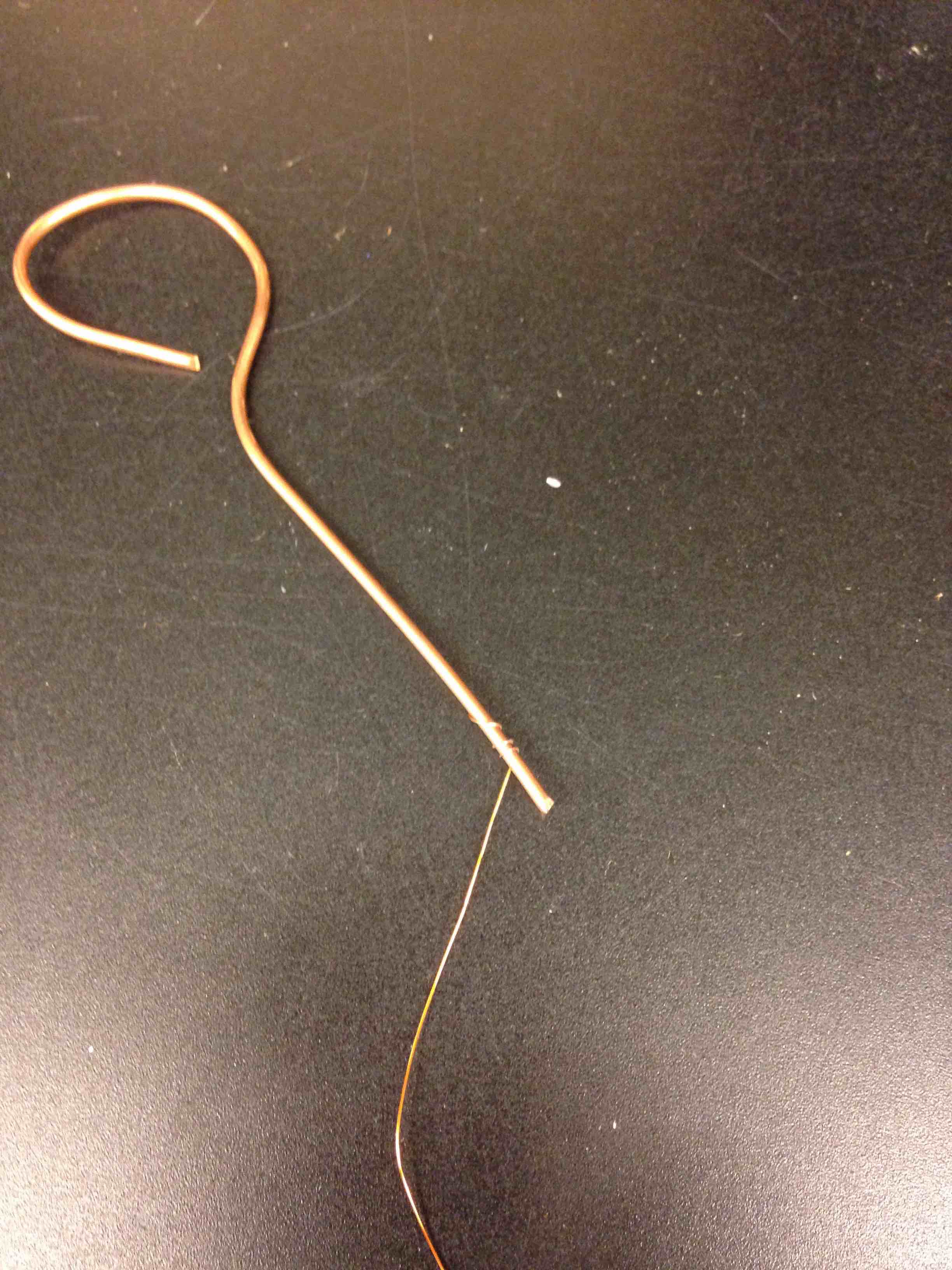 Make a loop in the other end
Tape loop to other side of battery (no writing)
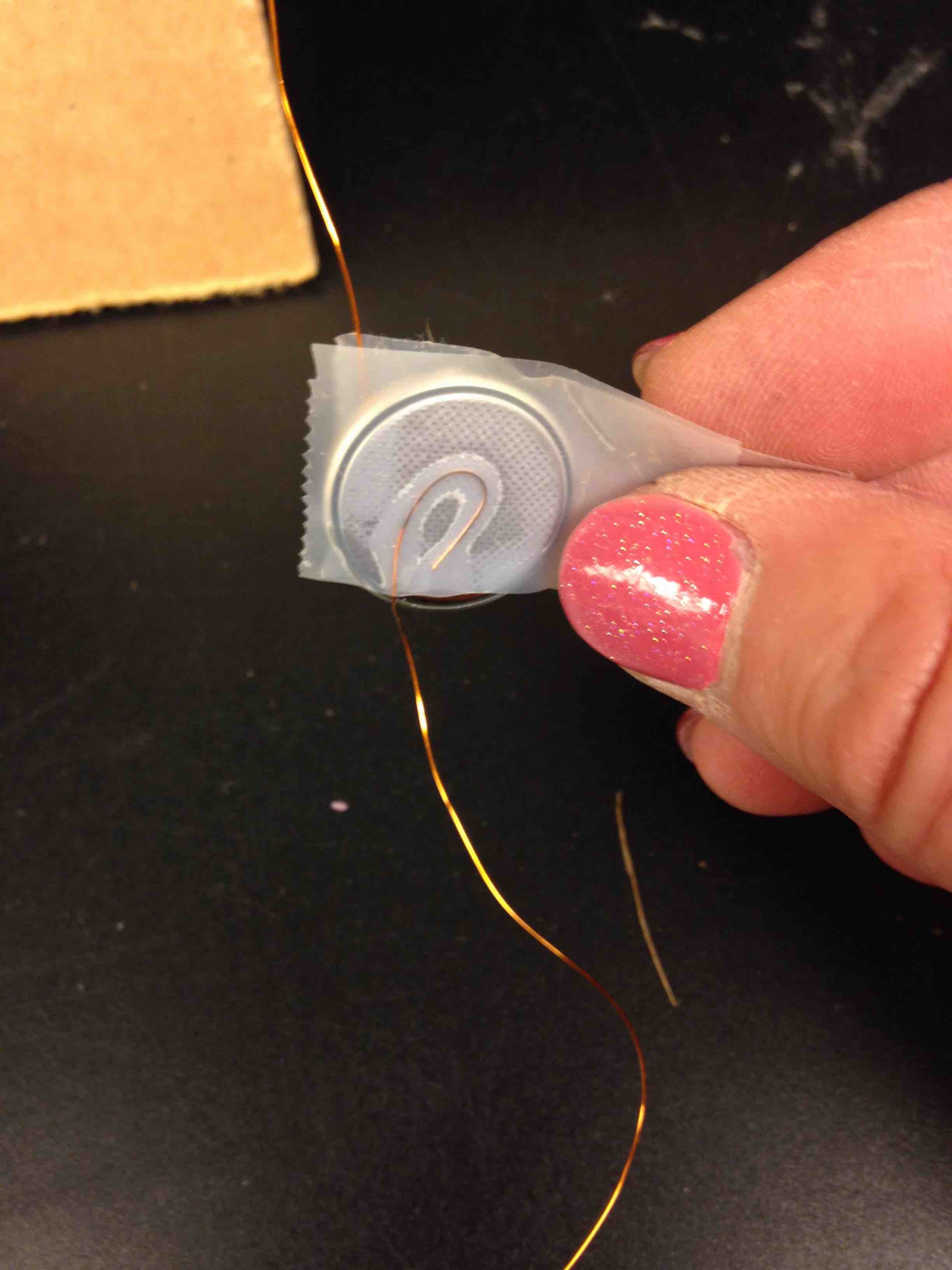 Test again!
Close the loop!
Stick the puzzle wire and LED in the edge of the carboard
Tape battery to cardboard
You’re ready to play!
How does it work?
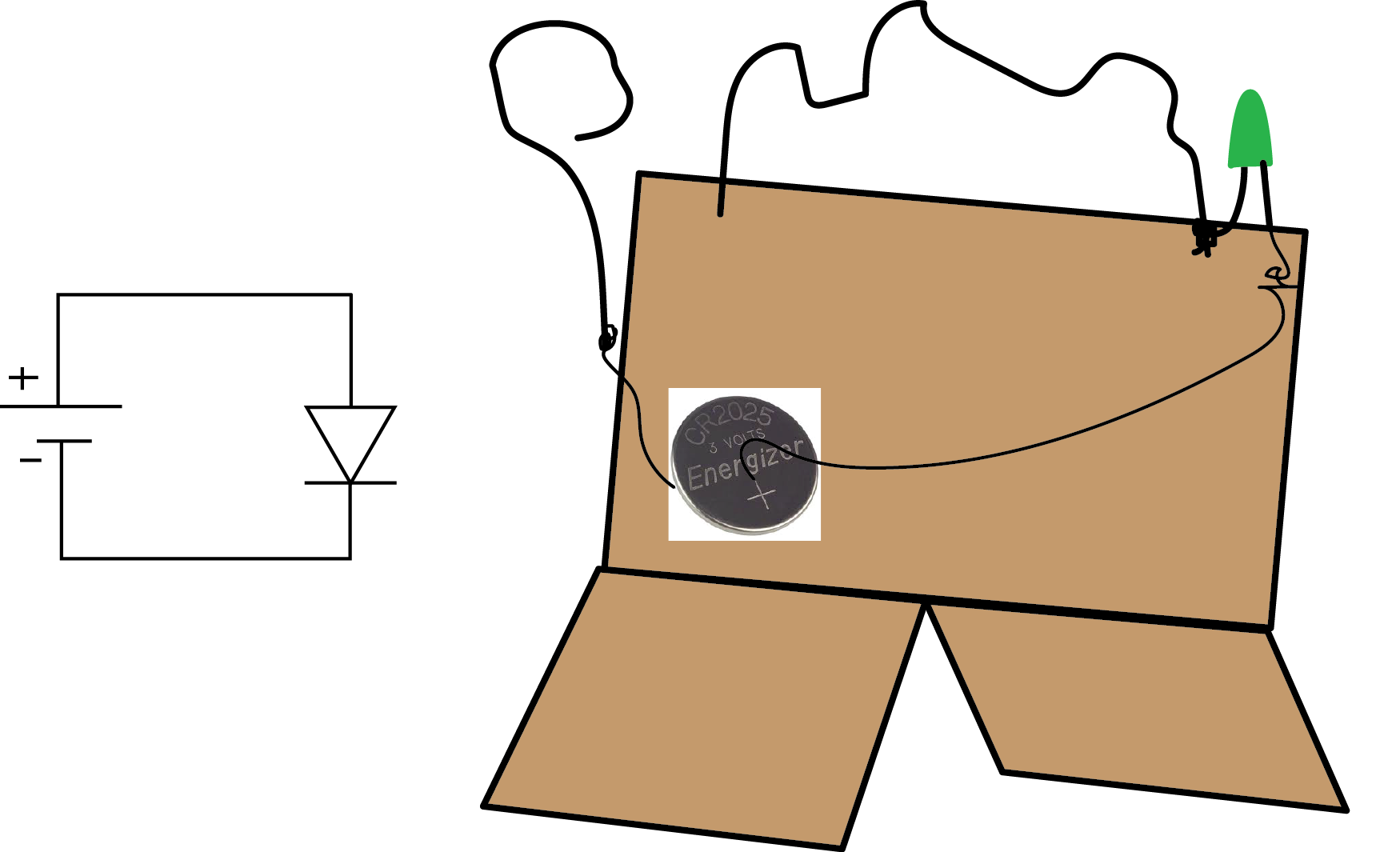 long lead 
is anode
anode
cathode
cathode